Internationalisering: over het muurtje kijken bij het opleiden van leraren en lerarenopleiders
Velon studiedag 2023
Nollie Bekkers, Fenny van Daalen, Carry Quint, Johan de Wilde, Lidewij van Katwijk & Helma Oolbekkink
Opzet workshop
Korte introductie en aanleiding internationale reis  

Introductie Werkvorm Rooftop Overleg 
4 korte pitches ter introductie
Rooftop overleg 

Wrap-up en vervolgstappen
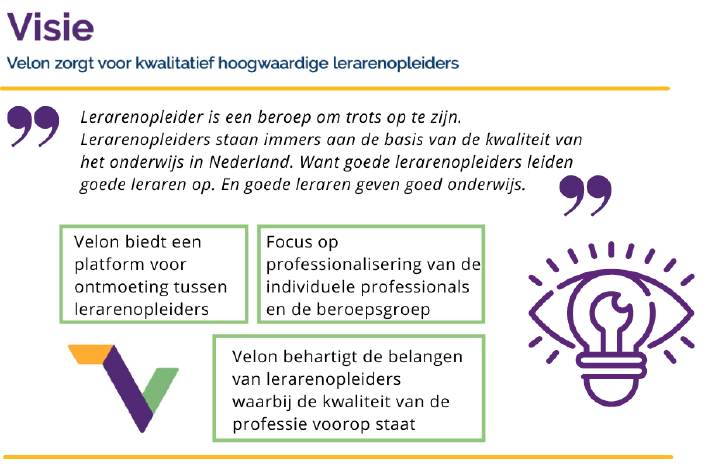 [Speaker Notes: Aanleiding: visie van Velon]
Aanleiding
Internationaal network InFo-TED (www.info-ted.eu)

Doel:
Contribute to Teacher Educator Professional Development by research, practice and 
   policy work
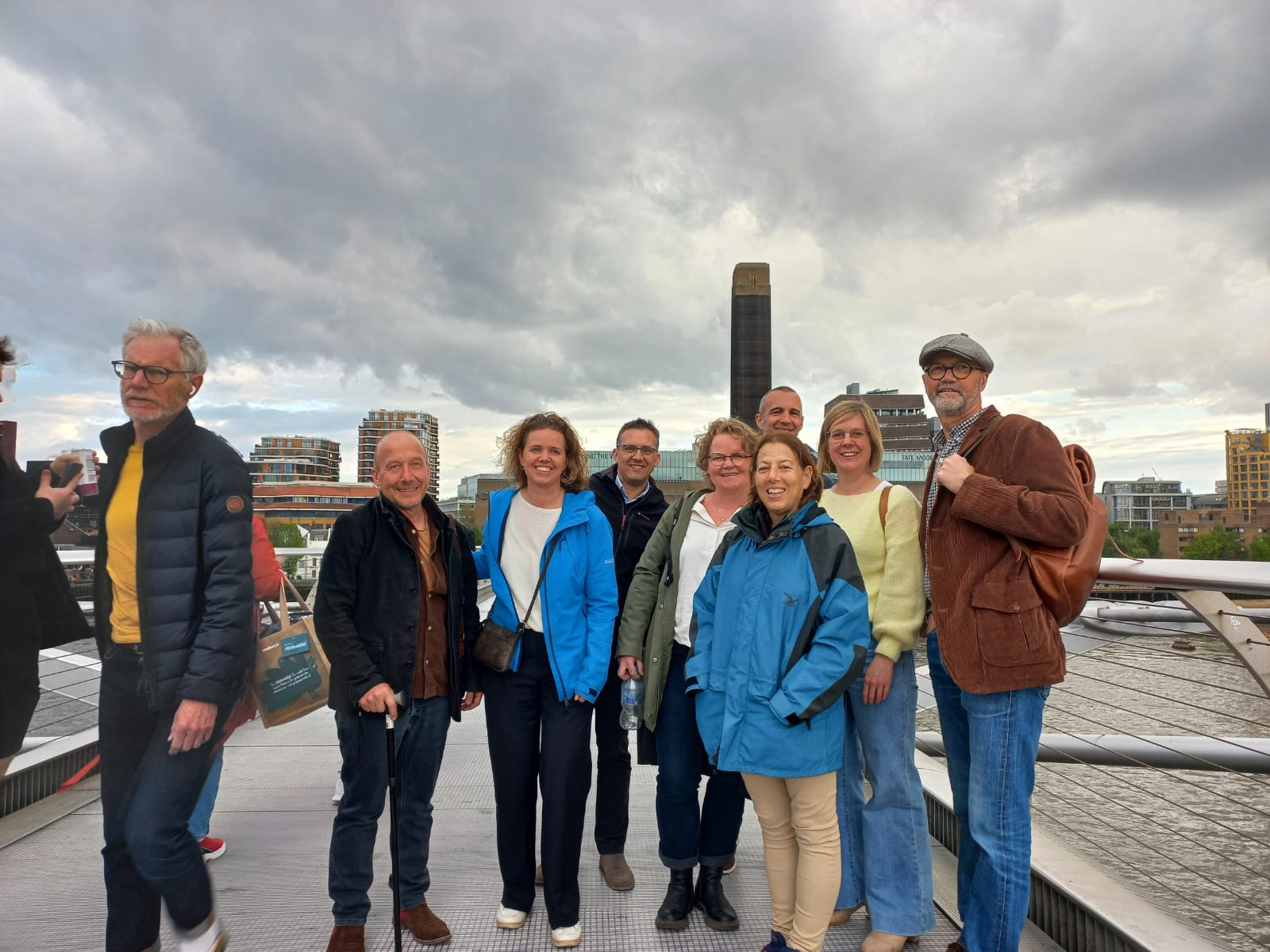 [Speaker Notes: Aanleiding]
Professionalisering door een internationale reis?
Rooftop overleg
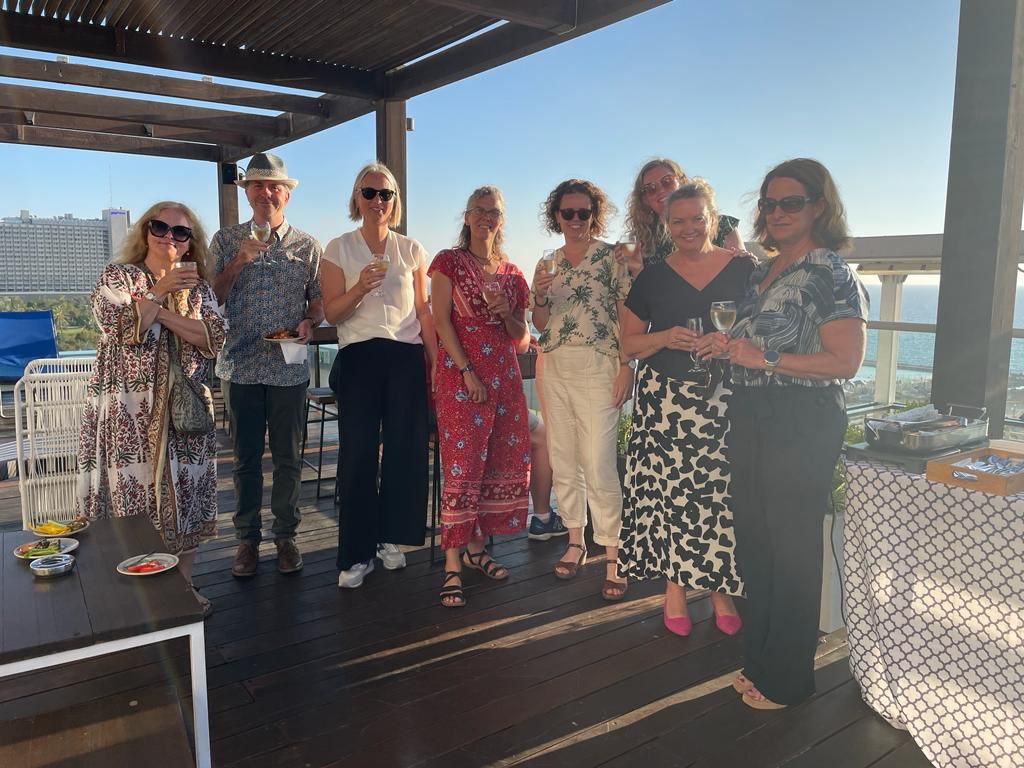 Internationalisering voor lerarenopleiders
Waarom
https://www.nuffic.nl/onderwerpen/onderzoek/redenen-om-te-internationaliseren
Internationale competenties
Interculturele competenties
Internationale oriëntatie:
Persoonlijke ontwikkeling
Internationale competenties (nuffic.nl)
ICOMS:
Taalvaardigheid
Interculturele competentie
Internationale betrokkenheid
Persoonlijke groei
Internationale vakkennis
ICOMs • Internationale Competenties
[Speaker Notes: Drieslag ‘leren van leerlingen’, ‘leren van (aanstaande) leraren’ en ‘het eigen leren van de lerarenopleider

ICOms KU Leuven

Internationale competenties Nuffic
- Interculturele competenties; houding kennis vaardigheden
- Internationale oriëntatie: Maatschappij & wereld - Opleiding en beroep
 - Persoonlijke ontwikkeling


De meest genoemde reden voor internationalisering volgens de begeleiders is de persoonlijke en maatschappelijke vorming van de leerlingen en studenten. 80% van de begeleiders die de vragenlijst hebben ingevuld zien deze reden als (erg) belangrijk.
Andere redenen voor internationalisering zijn het stimuleren van de internationale kennisdeling- en vorming en de aansluiting op de arbeidsmarkt. Deze worden door ongeveer 75% van de respondenten als (erg) belangrijk gezien.
De redenen voor internationalisering die het minst vaak werden genoemd, zijn thema's als culturele diversiteit en de aanwezigheid van internationale leerlingen/studenten en/of staf in de onderwijsomgeving. Ongeveer 20% van de respondenten gaf aan deze (erg) belangrijk te vinden.

In gesprek mbv reflectieformulier Icoms : hoe zien lerarenopleiders zichzelf en waar liggen ontwikkelmogelijkheden / behoeften]
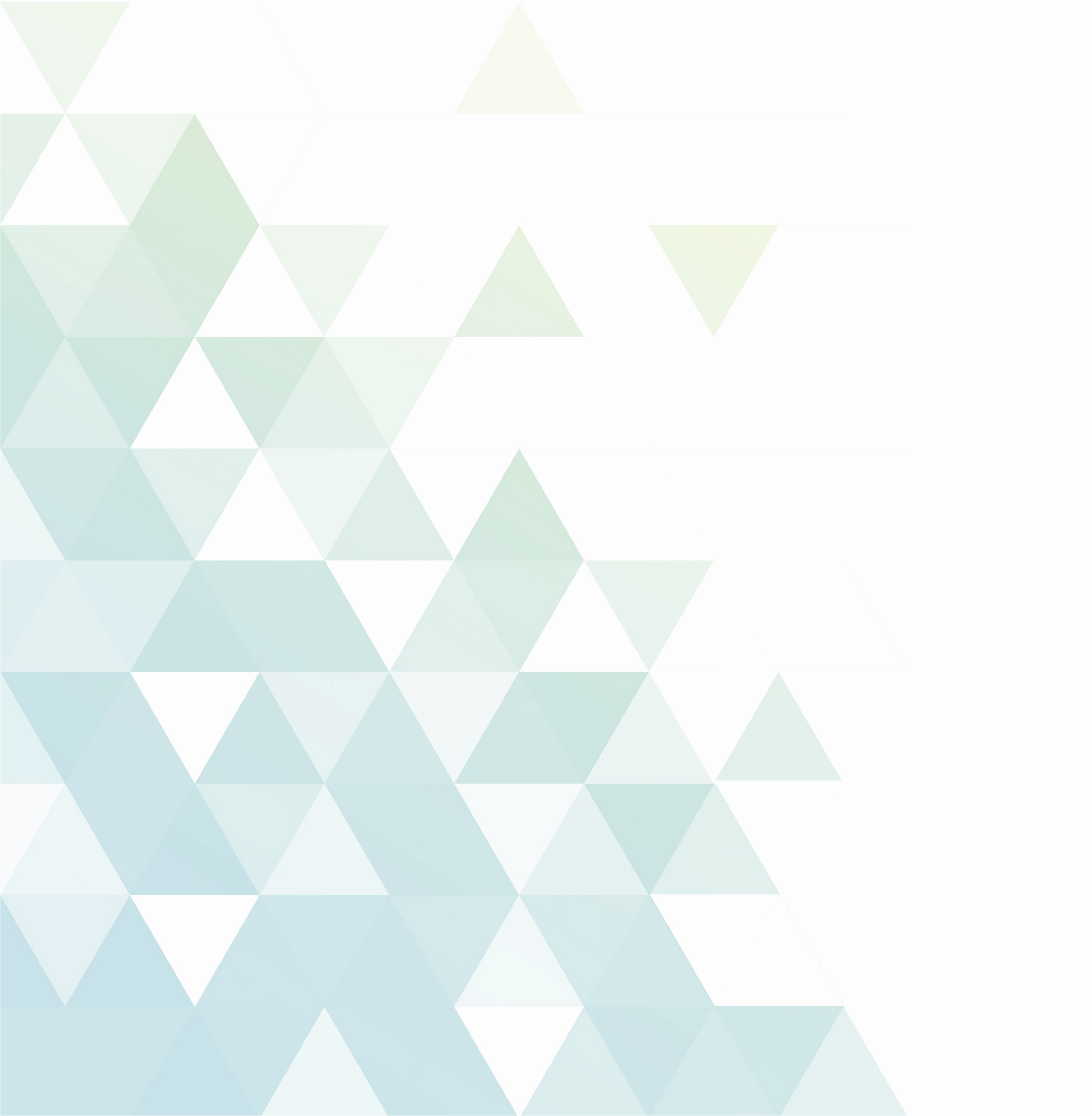 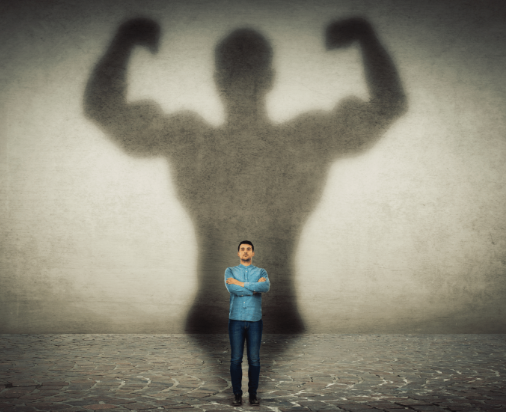 resilience: the same or another piece of cake ?
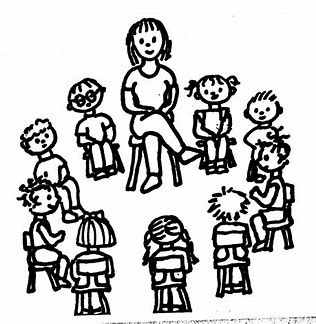 COVID 
The massive drop-out of teachers and of students from the teacher training system
The recurring emergencies in the State of Israel
In a planned methodical manner, common outline and the uniqueness of each single institute.
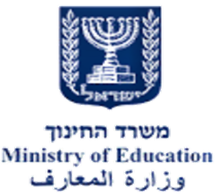 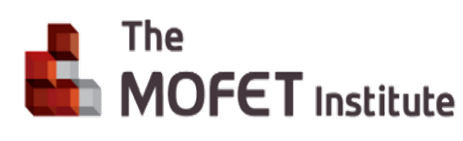 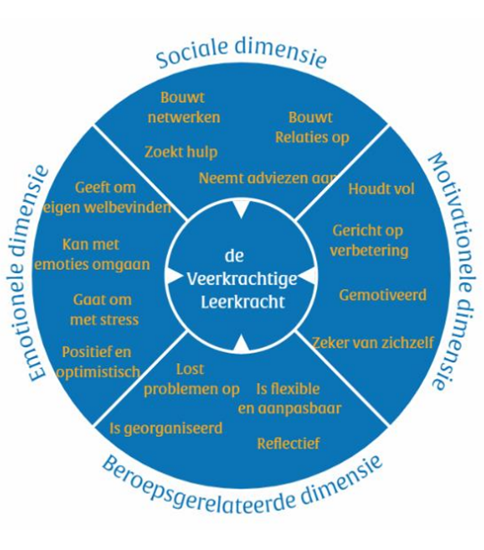 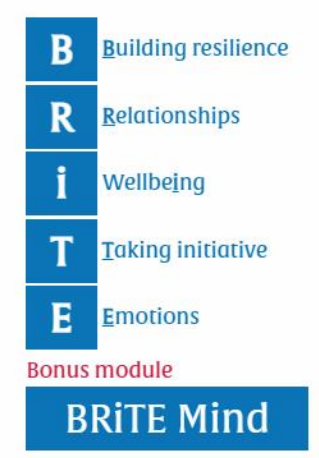 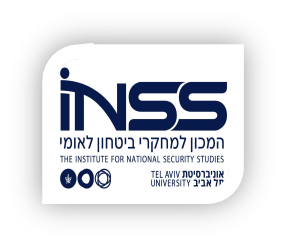 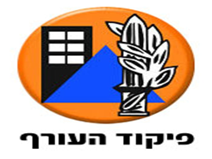 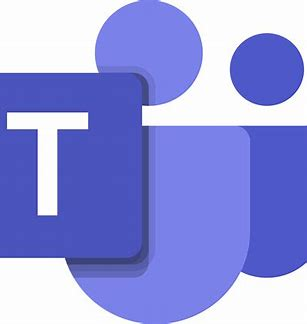 2023/2024 ….. ERASMUS + 2024/ …
Mansfield e.a. (2012)
Uitwisseling tijdens een schoolbezoek
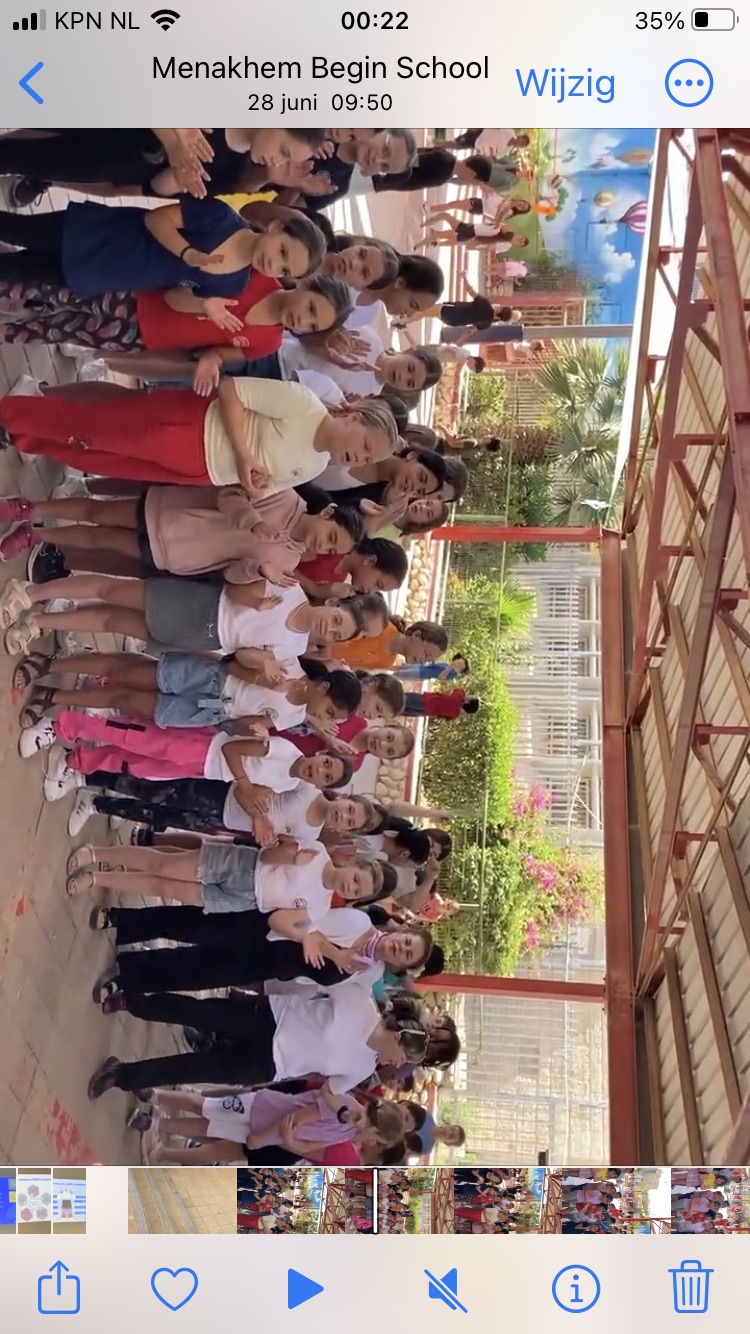 Neve Menakhem School
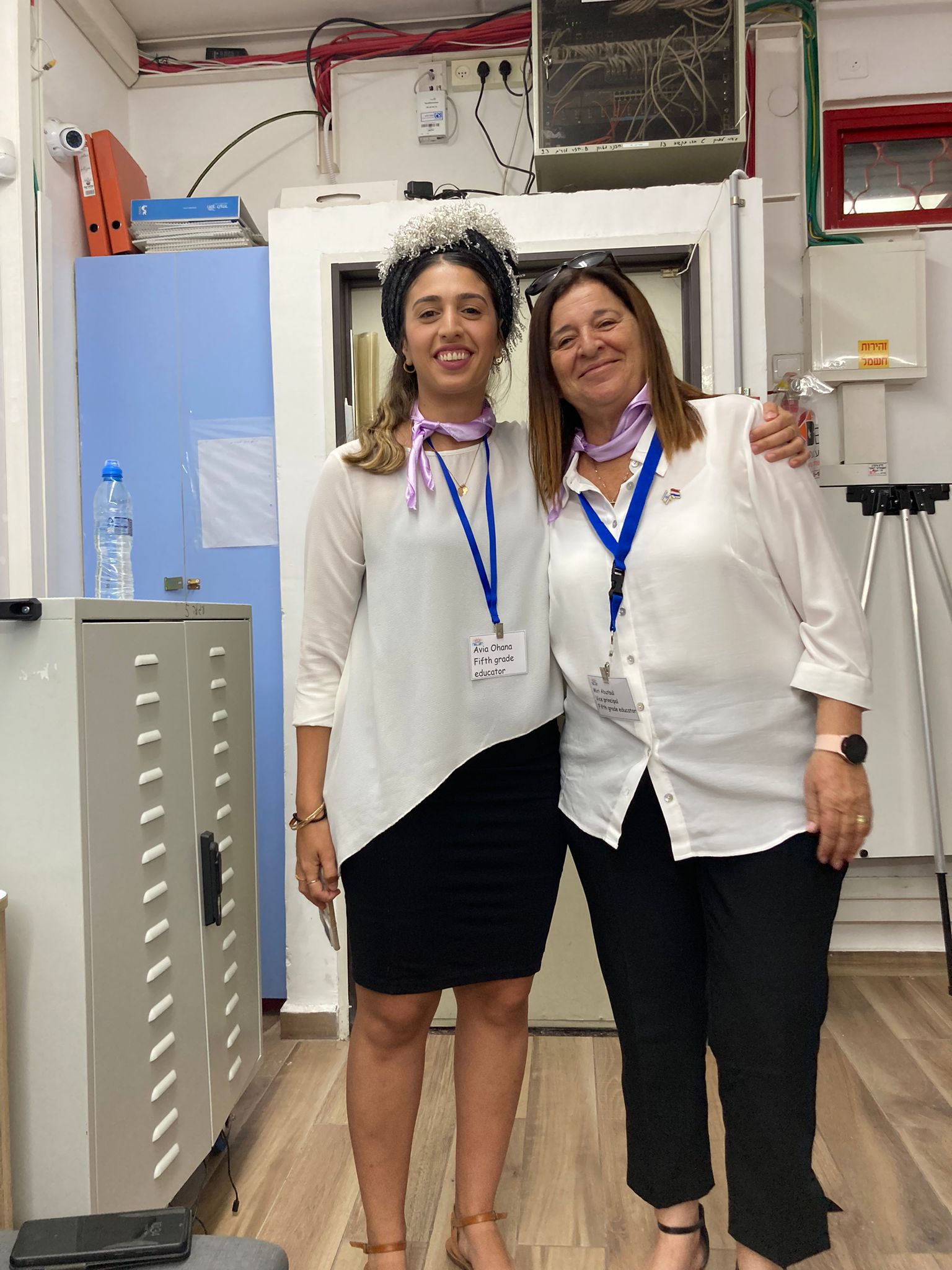 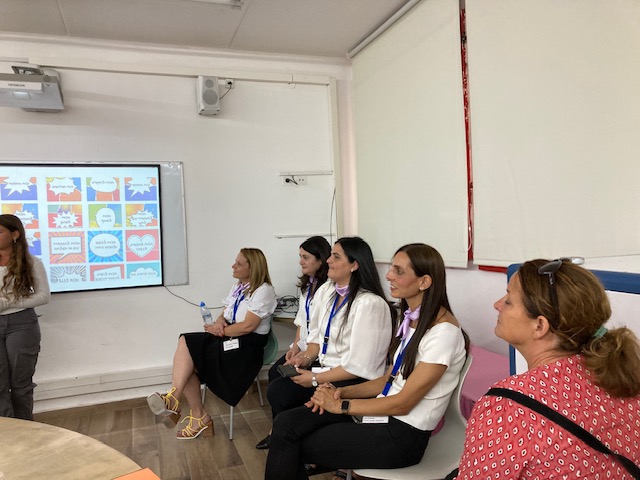 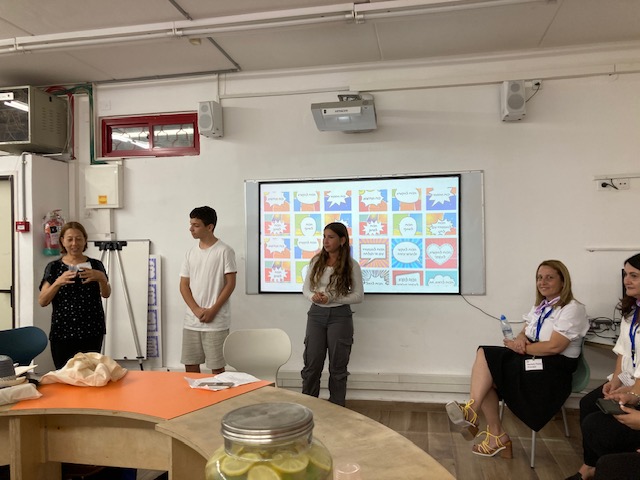 [Speaker Notes: Ik zou willen benadrukken dat het van belang is om te ervaren hoe bijvoorbeeld leraren opleiden in een ander land gaat. Voor mij zelf (en mijn kinderen) is een bezoek van 6 maanden aan Australie tijdens mijn promotie-onderzoek van essentieel belang geweest. Niet alleen voor mijn onderzoek maar ook voor mijn identiteit als lerarenopleider en mens. Ervaren doe je met hoofd hart en handen – dan kun je ervan leren.
Deze school in het zuiden van Israel ontving ons hartelijke. Ze hebben gedeeld hoe zij nieuwe leraren opvangen / onder hun hoede nemen. Een meester-gezel inductieperiode waarin Relatie voorop staat. Ook waren er twee leerlingen uit het VO die vertelden hoe zij van PO naar VO begeleid waren en nog steeds graag terug komen op hun basisschool. Wij ervoeren in Israel dat wij al een mooie ontwikkeling hebben ingezet in het samen opleiden, wat we daar niet zo terug zagen.
Wat zou jij een internationale delegatie laten ervaren?]
PLCs
Rooftop overleg
Informeel

Ervaringen en expertise delen 

Voortbouwen op ervaring en expertise 

Gezamenlijk product – kernwoorden voor terugkoppeling
Wrap-Up en vervolgstappen